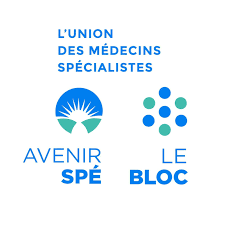 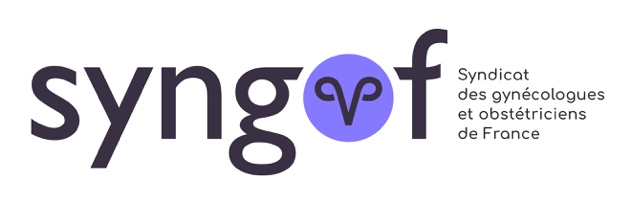 Octobre 2023  Chère patiente,  Le cabinet médical est fermé à partir du vendredi 13 octobre 2023 au matin et pour une durée indéterminée. Notre médecine libérale, qui contribue quotidiennement à l’accès aux soins sur tout le territoire, est aujourd’hui menacée de disparition.La défense de nos valeurs et de nos propositions pour mettre un terme à la désertification médicale nécessite cette mobilisation. Nous vous remercions de votre compréhension et de votre soutien, Dr XXXX